o
u
e
a
i
ll
libro
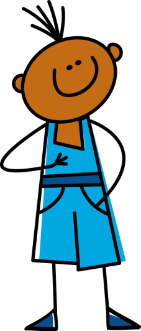 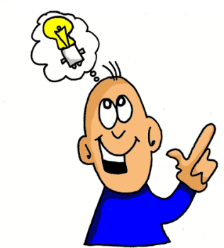 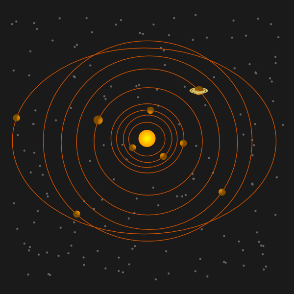 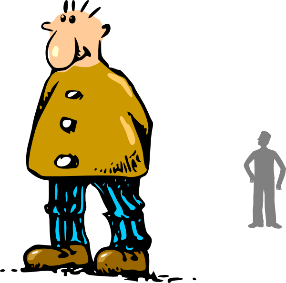 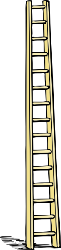 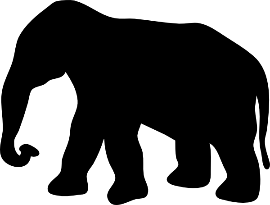 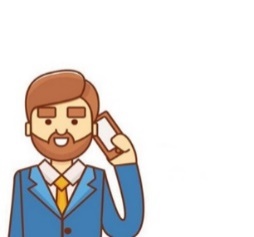 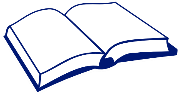 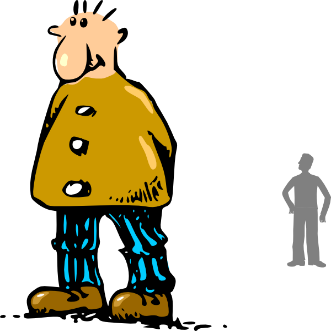 l
yo
universo
llamar
idea
elefante
alto
cu
ca
z
co
ce
ci
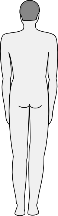 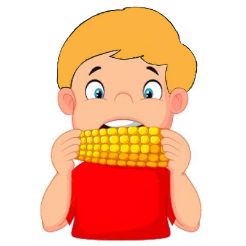 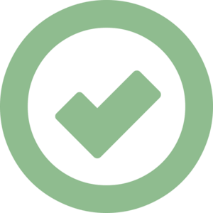 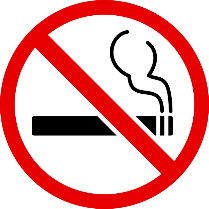 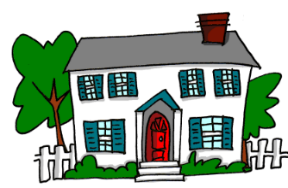 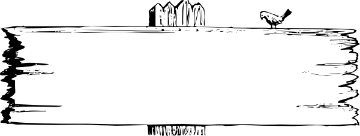 MADRID  1KM
comer
cerca
cierto
cuerpo
zona
casa
go
ge
gu
ga
gi
j
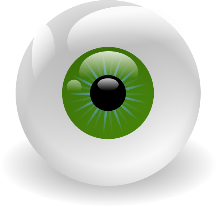 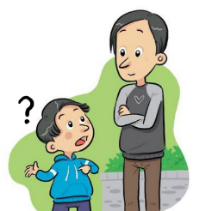 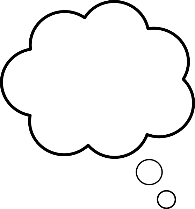 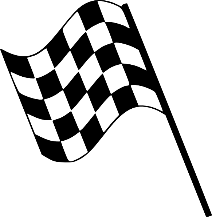 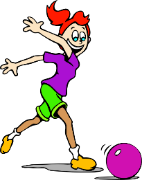 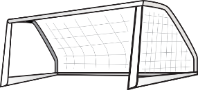 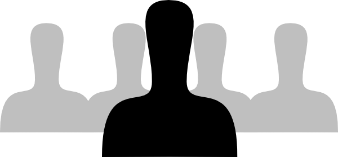 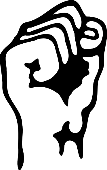 imaginar
ojo
gente
ganar
gol
preguntar
rr
v
h
ñ
gui
pero
mano
celebrar
guerra
porque
qui
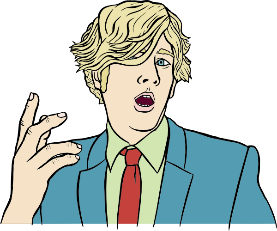 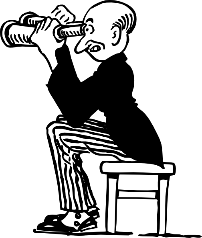 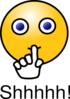 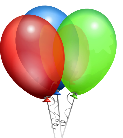 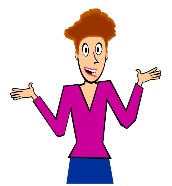 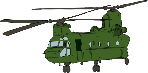 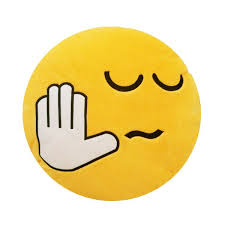 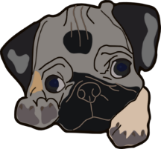 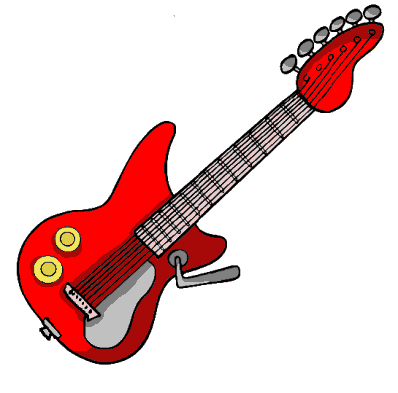 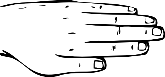 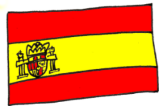 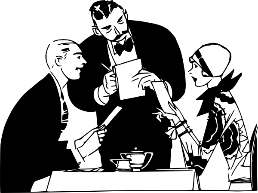 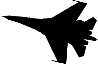 b
perro
n
ver
r
hablar
español
gue
que
quiero
guitarra